English Writing Fun
A Mr B Masterclass
English Exam
Essentials:


Tuesday 7 June 2015
9:15 am
2 hours 15 minutes:

1 hour 15 READING
1 hour WRITING
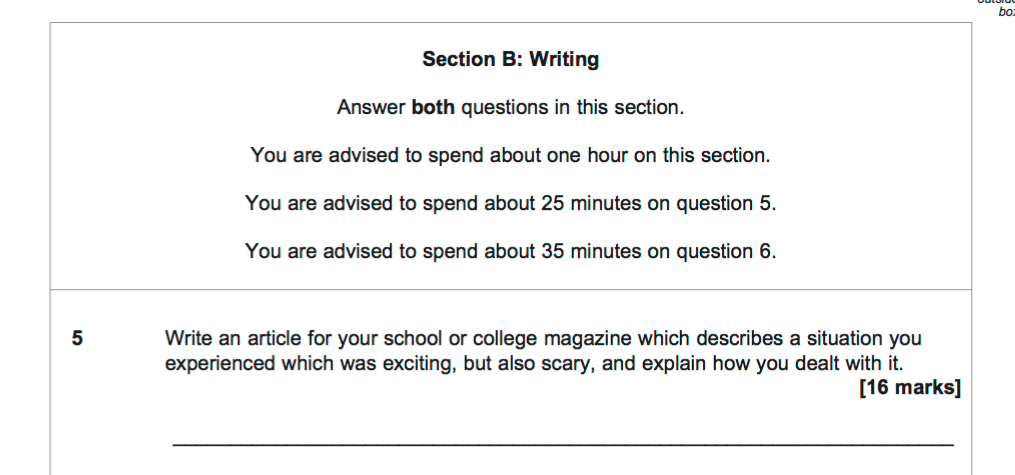 QUESTION 5:	Writing to explain or describe (16 marks)
 
You might be required to write a letter or an article or a blog
25 minutes
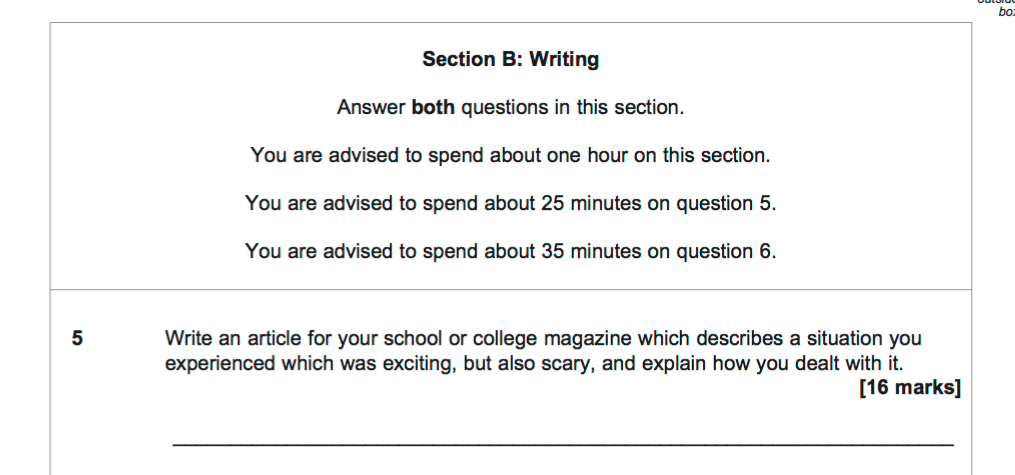 QUESTION 6:	Writing to persuade or advise (24 marks)
 
Write an article (most likely) or blog or speech
You are expressing your opinion

35 minutes
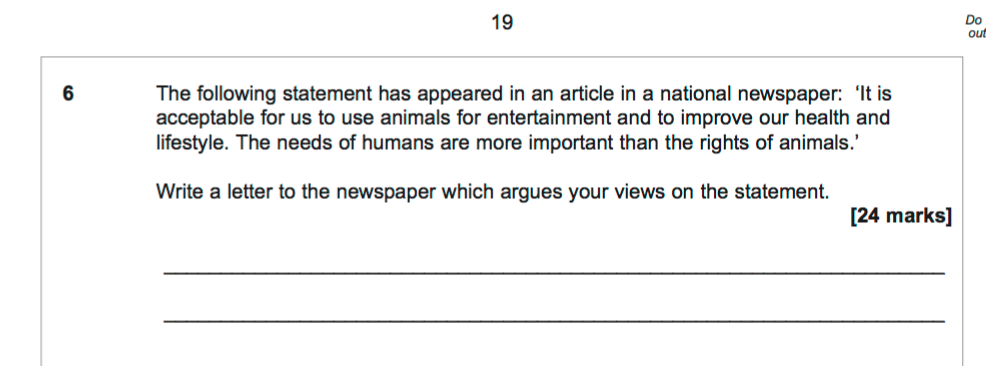 Explain / describe
(25 minutes)
Write a blog describing a place of interest in your area

Write a letter explaining why you disagree with school uniform

Write an article informing people about how young people are often stereotyped in the media
Be clear
Be structured:
	5 paragraphs
Be specific – examples
Use short and long sentences
2+ sides
Persuade / argue
(35 mins)
Be opinionated
Be varied: questions, statistics, quotations, stories
Choose interesting words
Use short and long sentences
2½ - 3 sides
Write an article persuading readers that we should take more responsibility for the environment

Write an article arguing that reality television is harmful
Advice
[Speaker Notes: A = self-reg; clarity – short and long; and para; 3 – vocab and attitude.]
1: Timings: 1 hour
2: Clarity: good writing sounds good – say it in your head
3: Sentences: long and short
4: Words: use words that are vivid, sensuous, but not fancy for the sake of it
5: In task 2, be interesting!
[Speaker Notes: A = self-reg; clarity – short and long; and para; 3 – vocab and attitude.]
Practice
[Speaker Notes: A = self-reg; clarity – short and long; and para; 3 – vocab and attitude.]
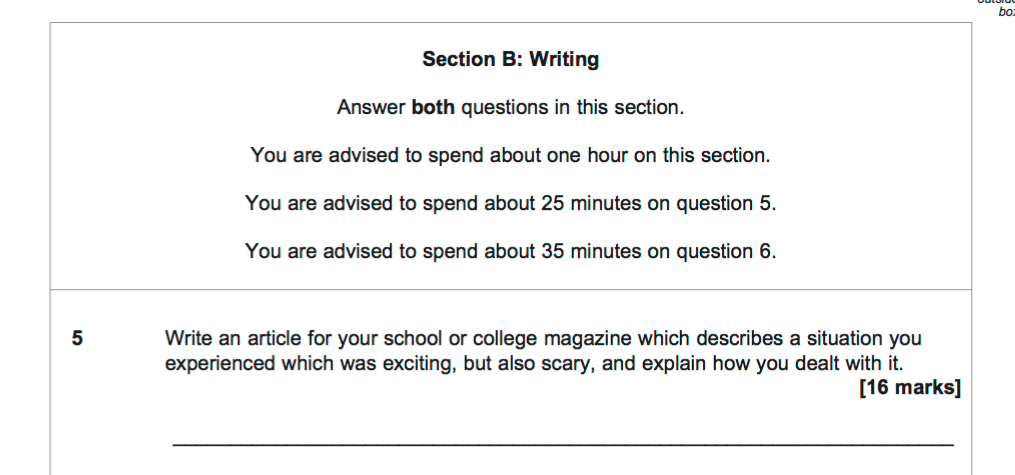 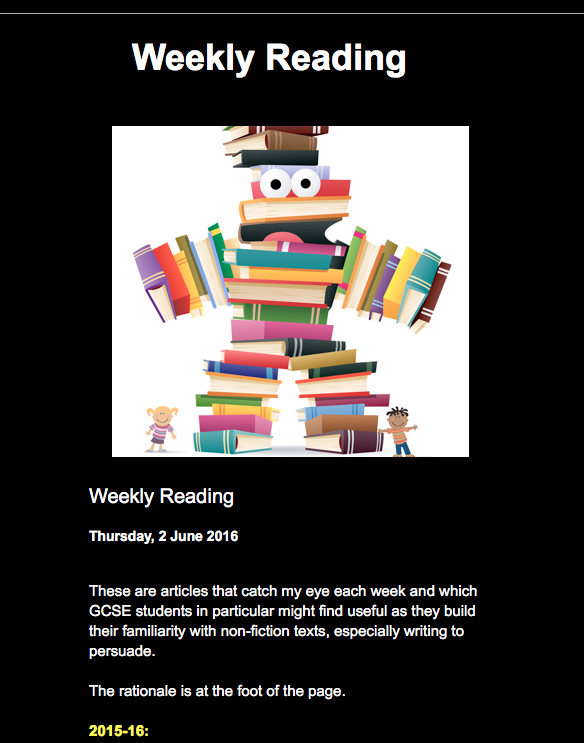 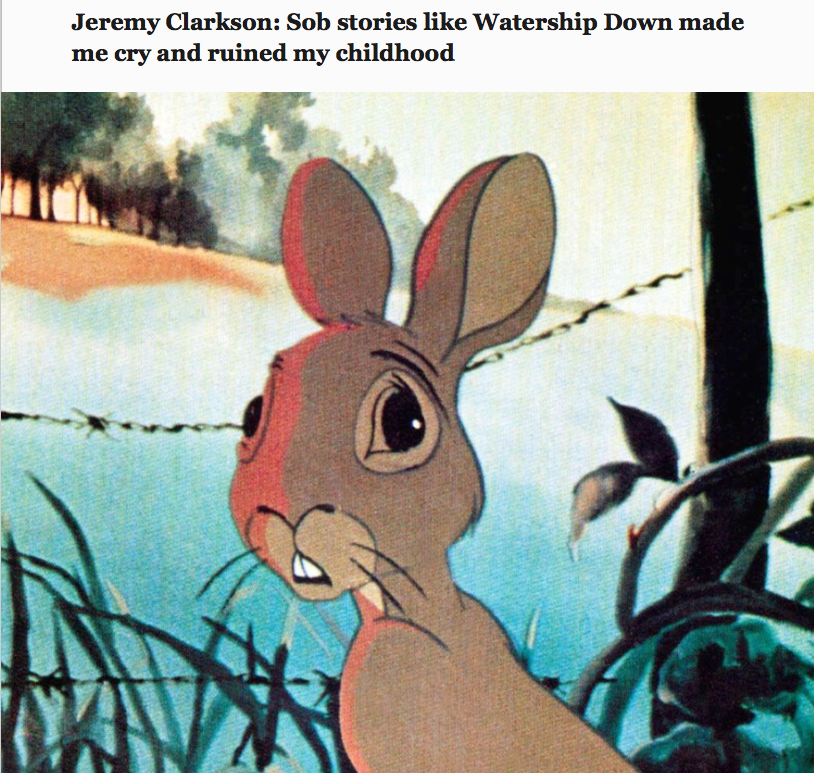 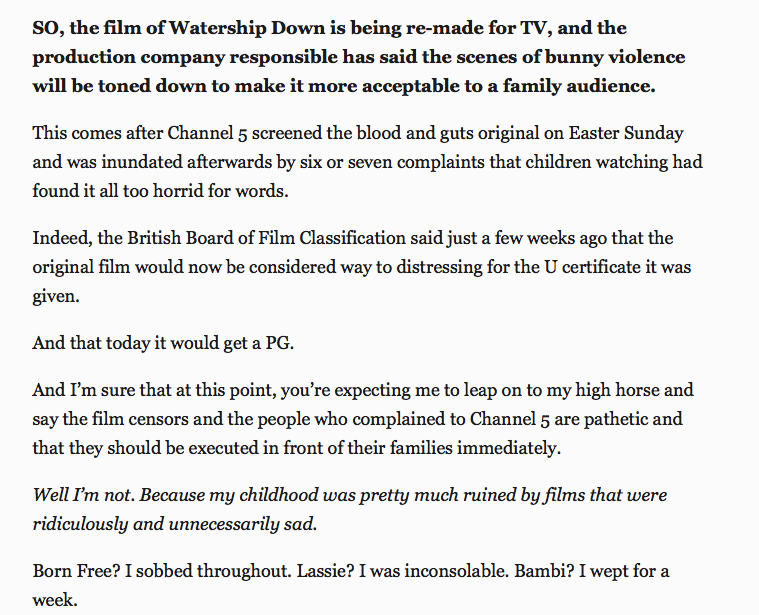 Main Hint:Read it aloud in your head
English Writing Fun
A Mr B Masterclass